Unit-I
Algorithm
Definition:

‘Algorithm ‘ has come to refer to a method that can be used by a computer for the solution of the problem.

An algorithm is a finite set of instructions that accomplishes a particular task.

All algorithms must satisfy the following criteria


     
.
Criteria:
Input: Zero or more quantities are externally 		     supplied.
Output	: At least one quantity is produced.
Definiteness: Each instruction is clear and 			      unambiguous of an algorithm.
	Example: Statements such as “add 6 or 7 to x” 		  	                       or “Compute 5/0” are not permitted”
     4. Finiteness: If we trace out the instructions of an 		algorithm for all cases, then the 			algorithm should  terminate after a 		finite number of steps.
     5. Effectiveness: Instruction is basic enough to be 		      carried out.
Pseudo code for expressing algorithms
We present the algorithms using pseudo code that looks like C and Pascal code.

Comments begin with // and continue until end of the line.
Blocks are indicated with braces: {   }.
A compound statement. 
Body of a function.
3. 
i). The data types of variables are not explicitly declared. 

ii). The types will be clear from the context. 

iii). Whether a variable is global or local to a function will also be clear from  the context. 

iv). We assume simple data types such as integer, float, char, boolean, and so on. 

v). Compound data types can be formed with records.
node = record
		{
			datatype_1    data_1;
				:
			datatype_n     data_n;
			node 	         *link
		}
	data items of a record can be accessed 
     with   and period( . )
C style :-


struct  node 
{
     datatype_1  data_1;
	:
     datatype_n   data_n;

     struct node  *link

}
4. Assignment statement.
			< variable > := < expression >

5. Boolean values are true and false. Logical operators are and, or and not and the relational operators are  <,  ≤, =,  ≠,  ≥ and >.

6. Elements of arrays are accessed using [ and ]. For example the (i,j)th element of the array A is denoted as A[i,j].

7. The following looping statements are used: for, while, and repeat until.
The general form of a while loop: 
			while( condition ) do
			{
				statement_1;
				     :
				statement_n;
			}
The general form of a for loop: 
		for variable := value1 to value2  step step do
		{
			statement_1;
			     :
			statement_n;
		}
Here value1, value2, and step are arithmetic expressions.
The clause “step step” is optional and taken as +1 if it does not occur.
step could be either positive or negative.

Ex: 1:  for  i:= 1 to 10 step 2 do           // increment by 2, 5 iterations
      2:  for  i:= 1 to 10 do	          // increment by 1, 10 iterations
The for loop can be implemented as a 
     while loop as  follows:

variable:=value1;
incr:=step;
while(  ( variable – value2)*step ≤ 0 ) do
{
		<statement 1>
			:
	 <statement n>
	 variable :=variable+incr;
}
The general form of a repeat-until loop:
  repeat
			<statement 1>
				:
			 <statement n>
  until ( condition )

The statements are executed as long as condition is false.
Ex:	number:=10 ; sum:=0;
		repeat 
			sum := sum + number;
			number := number - 1; 
		until    number = 0;
8. A conditional statement has the following
    forms:

   if< condition > then < statement >
   if< condition > then < statement 1> else
	 < statement 2>

9. Input and output are done using the instructions read and write.
10. Procedure or function starts with the word 
           Algorithm. 
          
        General  form :
		Algorithm Name( <parameter list> )
		{
			body
		}
      where Name is the name of the procedure.
 Simple variables to functions are passed by value.  
 Arrays and records( structure or object ) are passed by reference.
Ex:-Algorithm that finds and returns the        maximum of n given numbers.
Algorithm max(a,n)
	// a is an array of size n
	{
		  Result:=a[1];
		  for i:=2 to n do
		      if a[i]>Result  then Result:=a[i];
				
        return Result;
	}
Ex:-Write an algorithm to sort an array of n integers         using bubble sort.
Algorithm sort(a,n)
	// a is an array of size n
	{
			for i:=1 to n-1 do
			{
				for j:=1 to n-1-i do
				{
				      if( a[j] >a[j+1] ) then
					t=:a[j]; a[j]:=a[j+1]; a[j]:=t;
				}
			}
				
	}
Performance Analysis (machine independent)
There are many things upon which the performance will depend.

Does the program efficiently use primary and Secondary storage?
Is the program's running Time acceptable for the task?	
Does it do what we want it to do?
Does it work correctly according to the specifications of the task?
Does the program contain documentation that shows how to use it and how it works?
Is the program's code readable?
Space Complexity
The space required by an algorithm is called a space complexity
The space required by an algorithm has the following components 
	 1.Instruction space
2.Data space
3.Environmental stack space 
1.Instruction space:
Instruction space is the space needed to store the compiled version of the program instructions.
The amount of instruction space that is needed depends on the  compiler used to compile the program into machine code
2.Data space
Data space is the space needed to store all constant and variable values.
 Data space has two components.

Space needed by constants
		( ex; 1 and 2 in max of n num algorithm) and 
        simple  variables( such as i, j, n etc).
Space needed by a dynamically allocated objects such as arrays and class instances.

Space taken by the variables and constants varies from language to language and platform to platform.
3.Environmental stack space 

The environmental stack is used to save information needed to resume execution of partially completed functions.

Each time a function is invoked the following data are saved on the environment stack.
The return address .
The values of all local variables and formal parameters in the function being invoked( necessary for recursive functions only).
Memory allocation process
The following figure shows the storage of a program in memory.
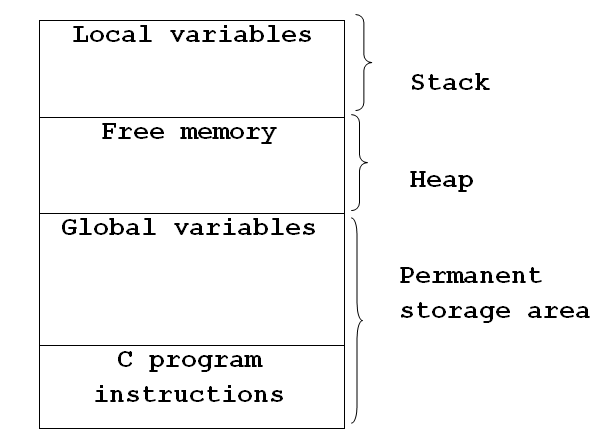 Return addresses
Recursive algorithm
Algorithm rfactorial(n)
  // n is an integer
   {           fact=1;
		if(n=1 or n=0) return fact;
			else
			fact=n*rfactorial(n-1);
		return fact;
   }
    Each time the recursive function rfactorial is invoked, 
	the current values of n and fact and the program location to return to on completion are saved in the environment stack.
Summary of space complexity:
The space needed by a program depends on several factors.

We cannot make an accurate analysis of the space requirements of a program unless we know the computer or compile that will be used.

However, we can determine the components that depend on the characteristics of the problem instance    
	 (e.x., the number of inputs and outputs or magnitude of the numbers involved ) to be solved.

Ex:-1. Space requirements of a program that sorts n elements can    	    be expressed as a function of n.
       2. Space requirements of a program that adds two m×n 		     matrices can be expressed as a function of m, n.
      															          Contd…
The size of the instruction space is independent of the problem instance to be solved.

The contribution of the constants and simple variables to the data space is also independent of the problem instance to be solved.

Most of the  dynamically allocated memory( ex., arrays, class instances etc) depends on problem instance to be solved.

The environmental stack space is generally independent of the problem instance unless recursive functions are in use.

								    contd…
Therefore, We can divide the total space needed by a 
 program into  two parts:
	i) Fixed Space Requirements (C)	Independent of the characteristics of the problem instance ( I )
instruction space
space for simple variables and constants.
ii)  Variable Space Requirements (SP(I))depend on the characteristics of the problem instance ( I )
Number of inputs and outputs associated with I
recursive stack space  ( formal parameters, local variables, return address ).





                                                              Contd..
Therefore, the space requirement of any problem  P can be written as
       S(p)=C +Sp( Instance characteristics )

Note:
When analyzing the space complexity of an algorithm, we concentrate only on estimating 
    Sp (Instance characteristics ).
We do not concentrate on estimating fixed part c .  
We need to identify the instance characteristics of the problem to measure SP
Example1
Algorithm abc(a,b,c)
{
	return a+b+b*c+(a+b-c)/(a+b)+4.0;
}
Problem instance characterized by the specific values of a,b,and c.
If we assume one word (4 bytes) is adequate to store the values of each a, b, and c , then the space needed  by abc is independent of the instance characteristics.
	Therefore, Sabc( instance characteristics)=0
Example2
Algorithm sum(a,n)
{
	s:=0;
    for i:=1 to n do
	        s:=s+a[i];
	  return s;
}
Problem instance characterized by n.
The amount of space needed does not depend on the value of n.

	Therefore,  Ssum(n)=0
Recall: Address of the
first element of the array will be passed .
Example3
Algorithm RSum(a,n)
{
	if(n ≤ 0) then return 0;
	else return RSum(a,n-1)+a[n];
}
Total no.of recursive calls n, therefore     SRSum (n)=6(n+1)
Time Complexity: 

T(P)=C+TP(I)

The time, T(P), taken by a program, P, is the sum of its compile time C and its run (or execution) time, TP(I).
The compile time does not depend on the instance characteristics.
We will concentrate on estimating run time Tp(I).
If we know the characteristics of the compiler to be used, we can  determine the 
No. of additions , subtractions, multiplications, divisions, compares, and so on.

Then  we can obtain an expression for Tp(n) Of the form

TP(n)=caADD(n)+csSUB(n)+cmMUL(n)+cdDIV(n)+……..
	
where, 
n denotes the instance characteristics.
ca, cs, cm, cd  and so on  denote the time needed for an  addition , subtraction, multiplication, division and so on. 
ADD, SUB, MUL, DIV, and so on are functions whose values are the no.of additions, subtractions, multiplications, divisions, and so on.
Obtaining such an exact formula is an impossible task, since time needed for an addition, subtraction, and so on, depends an numbers being added, subtracted, and so on.

The value of Tp(n) for any given n can be obtained only experimentally. 

Even with the experimental approach, one could face difficulties.

In a multiuser system the execution time of a program p depends on the number of other programs running on the computer at the time program p is running.
As there were some problems in determining the execution time using earlier methods, we will go one step further and count only the number of program steps.
  
 Program step 
	-Program step is loosely defined as a syntactically or semantically meaningful program segment whose execution time is independent of the instance characteristics.

Example:
	result = a + b + b * c + (a + b - c) / (a + b) + 4.0;
   sum = a + b + c;
The number of steps assigned to any program statement depends on the kind of statement.

Comments are counted as zero number of steps.

An assignment statement which does not involve any calls to other functions counted as one step.

For loops, such as the for, while, and repeat-until, we consider the step counts only for the control part of the statement.

The control parts for  for and while statements have the following forms:
				for i:= <expr1> to <expr2> do
				while ( <expr> ) do
Each execution of the control part of a while statement is one, unless  <expr> is a function of instance characteristics.

The step count for each execution of the control part of a for statement is one, unless <expr1> and <expr2> are functions of the instance characteristics.

The step count for each execution of the condition of a conditional statements is one, unless condition is a function of instance characteristics.
If any statement ( assignment statement, control part, condition etc.) involves function calls, then the step count is equal to the number of steps assignable to the function plus one.
Methods to compute the step count

1) Introduce global variable count into programs with initial value zero.
Statements to increment count by the appropriate amount are introduced into the program.
The value of the count by the time program terminates is the number steps taken by the program.
2) Tabular method
Determine the total number of steps contributed by each statement per execution  frequency
Add up the contribution of all statements
Method-I: Introduce variable count into programs
EX:- Iterative sum  of n numbers
     Algorithm sum(a,  n){         s:=0;
		count:=count+1;  // for assignment statement
   		 for i:=1 to n do
		 {      count:=count+1; // For for 
	        	        s:=s+a[i];  
		        count:=count+1; // for assignment statement
		 }
		      count:=count+1; // for last time of for 
	  	  return s;
              count:=count+1; // for return 
        }
2n + 3 steps
Note : Step count tells us how the run time for a program changes with
          changes in the  instance characteristics.
Ex:- Addition of two m×n matrices
Algorithm Add(a,b,c,,m,n)
	{
   for i:=1 to m do
   {            
			for j:=1 to n do
			{
			      c[i,j]:=a[i,j]+b[i,j];
				
			}
   }

}
2mn + 2m+1 steps
EX:- Recursive sum  of n numbers

Algorithm RSum(a,n)
{     
	count:=count+1; // for the if conditional
	if(n ≤ 0) then
	{
		 return 0;
		count:=count+1; // for the  return
      }
	else
     { 
		return RSum(a,n-1)+a[n];
	          count:=count+1;   // For the addition, function invocation and return
	}
}
When analyzing a recursive program for its step count, we often obtain a recursive formula for the step count.
We obtain the following recursive formula for above (RSum) algorithm.
tRSum (n)=
2
If n=0
2+ tRSum(n-1)
If n>0
One way of solving such recursive formula is by repeated substitutions for each occurrence of the function tRSum on the right        side until all such occurrences disappear:
tRSum (n) =   2+tRSum(n-1)
              =  2+2+tRSum(n-2)
              =  2(2)+tRSum(n-2)
                     :
                     :
	= n(2) +tRSum(n-n)
               =2n+tRSum(0)
	= 2n+2


The step count for Rsum is  2n+2
Method-II: Tabular method(steps for execution (s/e))
EX:- Iterative sum  of n numbers
EX:- Addition of two m×n matrices
EX:- Recursive sum of n numbers
x=tRSum(n-1)
Best, Worst, Average Cases
Not all inputs of a given size take the same number of program steps.

Sequential search for K in an array of n integers:
Begin at first element in array and look at each element in turn until K is found.
Best-Case Step count:-
	Minimum number of steps executed by the algorithm for the    given parameters.

2.     Worst-Case Step count:-
	Maximum number of steps executed by the algorithm for the given parameters.

3.     Average-Case Step count:-
	Average number of steps executed by an algorithm.
[Speaker Notes: Best: Find at first position.  Cost is 1 compare.
Worst: Find at last position.  Cost is n compares.
Average: (n+1)/2 compares IF we assume the element with value K is equally likely to be in any position in the array.]
5 ms
Worst -case time
Running
Time
4 ms
3 ms
Best-case time
2 ms
1 ms
A
B
C
D
E
F
G
Input
Average-case time =
A time + B time+ ………..+G time
----------------------------------------------------
7 ( total number of possible inputs )
Asymptotic Notations
Running
Time
->Asymptotic notation describes the behavior of functions for the large inputs.
1.Big Oh(O) notation:
The big oh notation describes an upper bound on the asymptotic growth rate of the function f.
      Definition: [Big “oh’’] 
f(n) = O(g(n)) 
(read as “f of n is big oh of g of n”) iff there exist positive constants ‘c’ and n0 such that 
    f(n)  cg(n) for all n, n  n0.
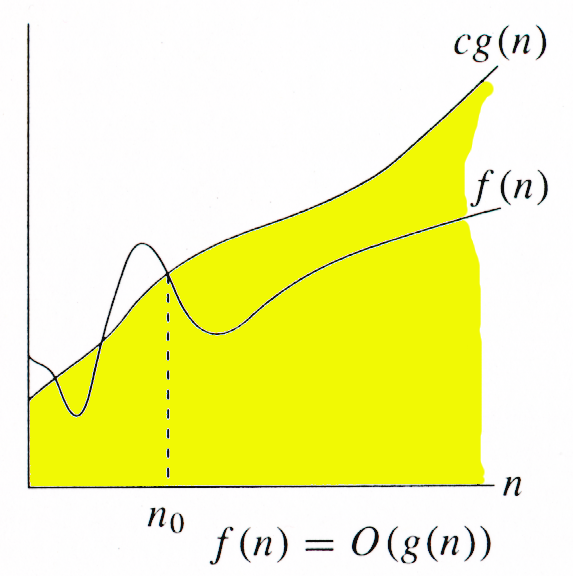 The definition states that the function f(n) is at most c times the function g(n) except when n is smaller than n0.
In other words, f(n) grows slower than or same rate as g(n). 
When providing an upper –bound function g for f, we normally use a single term in n.

Examples
f(n) = 3n+2 
3n + 2 <= 4n, for all n >= 2, 3n + 2 =  (n)
f(n) = 10n2+4n+2
10n2+4n+2 <= 11n2, for all n >= 5,  10n2+4n+2 =  (n2)
f(n)=6*2n+n2=O(2n)	/* 6*2n+n2 7*2n for n4 */
It also possible to write 10n2+4n+2 = O(n3)  since 10n2+4n+2 <=7n3 for n>=2

Although n3 is an upper bound for 10n2+4n+2, it is not a tight upper bound; we can find a smaller function (n2) that satisfies big oh relation.
2.Omega () notation:
The omega notation describes a lower bound on the asymptotic growth rate of the function f.
 Definition: [Omega]
f(n) = (g(n))
 (read as “f of n is omega of g of n”) 
iff there exist positive constants c and n0 such that
f(n)  cg(n) for all n,
   n  n0.
Running
Time
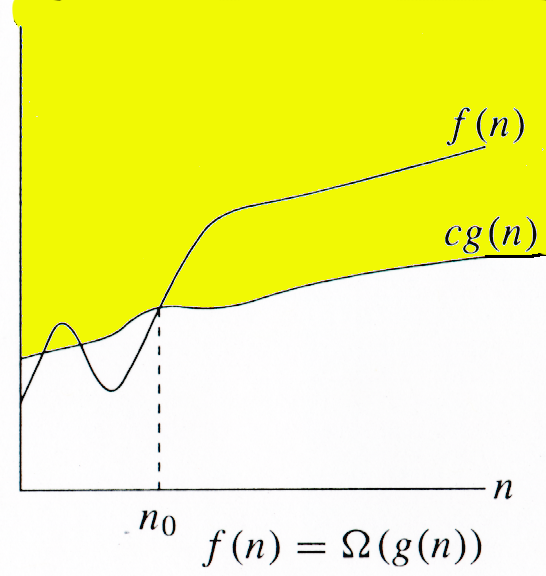 The definition states that the function f(n) is at least c times the function g(n) except when n is smaller than n0.

In other words , f(n) grows faster than or same rate as” g(n).
Examples
f(n) = 3n+2 
3n + 2 >= 3n, for all n >= 1, 3n + 2 =  (n)
f(n) = 10n2+4n+2
10n2+4n+2 >= n2, for all n >= 1,  10n2+4n+2 =   (n2)
It also possible to write 10n2+4n+2 = (n)  since 10n2+4n+2 >=n for n>=0

Although n is a lower bound for 10n2+4n+2, it is not a tight lower bound; we can find a larger function (n2) that satisfies omega  relation.

But, we can not write 10n2+4n+2 = (n3), since it does not satisfy the omega relation for sufficiently large input.
3.Theta () notation:
The Theta notation describes a tight bound on the asymptotic growth rate of the function f.
 Definition: [Theta]
f(n) = (g(n)) 
(read as “f of n is theta of g of n”) ]
iff there exist positive constants c1, c2, and n0 such that
 c1g(n)  f(n)  c2g(n) for all n,
       n  n0.
Running
Time
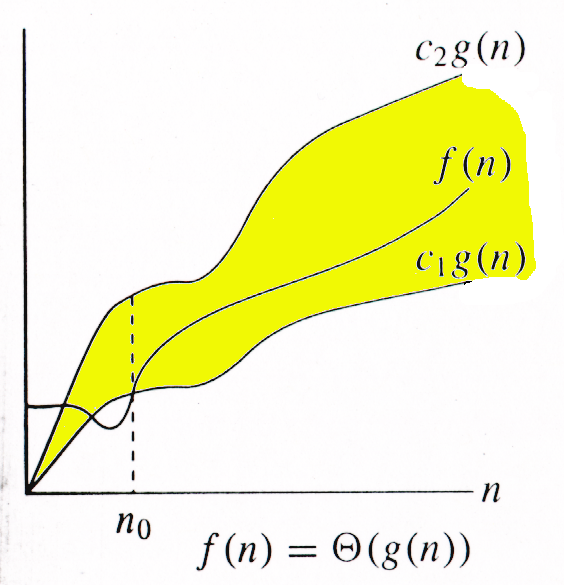 The definition states that the function f(n) lies between c1 times the function g(n) and c2 times the function g(n) except  when n is smaller than n0.
In other words, f(n) grows same rate as” g(n).
Examples:-
f(n) = 3n+2 
3n <= 3n + 2 <= 4n, for all n >= 2,  3n + 2 =   (n)

f(n) = 10n2+4n+2
n2<= 10n2+4n+2 <= 11n2, for all n >= 5,  10n2+4n+2 =  (n2)

But, we can not write either 10n2+4n+2= (n) or 10n2+4n+2= (n3), since neither of these will satisfy the theta relation.
4.Little Oh(O) notation:
The big oh notation describes a strict upper bound on the asymptotic growth rate of the function f.
Definition: [Little “oh’’] 
f(n) = o(g(n)) (read as “f of n is little oh of g of n”) iff f(n) <cg(n) for all non negative values of ‘n’,where n n0.
Lim
n->∞
f(n)
= 0
g(n)
The definition states that the function f(n) is less than c times the function g(n) except when n is smaller than n0.
In other words, f(n) grows slower than” g(n). 
Examples
f(n) = 3n+2=o(n2) 
Since 

However, 3n+2 ≠ o(n)
Lim
n->∞
3n+2
= 0
n2
Big-Oh, Theta, Omega and Little-oh
Tips :
Think of O(g(n)) as “less than or equal to” g(n)
Upper bound: “grows slower than or same rate as” g(n)

Think of Ω(g(n)) as “greater than or equal to” g(n)
 Lower bound: “grows faster than or same rate as” g(n)

Think of Θ(g(n)) as “equal to” g(n)
“Tight” bound: same growth rate

Think of o(g(n)) as “less than to” g(n)
Strict Upper bound: “grows slower than ” g(n)

(True for large N)
Functions ordered by growth rate
1 < logn < n < nlogn < n2 < n3 < 2n < n!
To get a feel for how the various functions grow with n, you are advised to study the following figs:
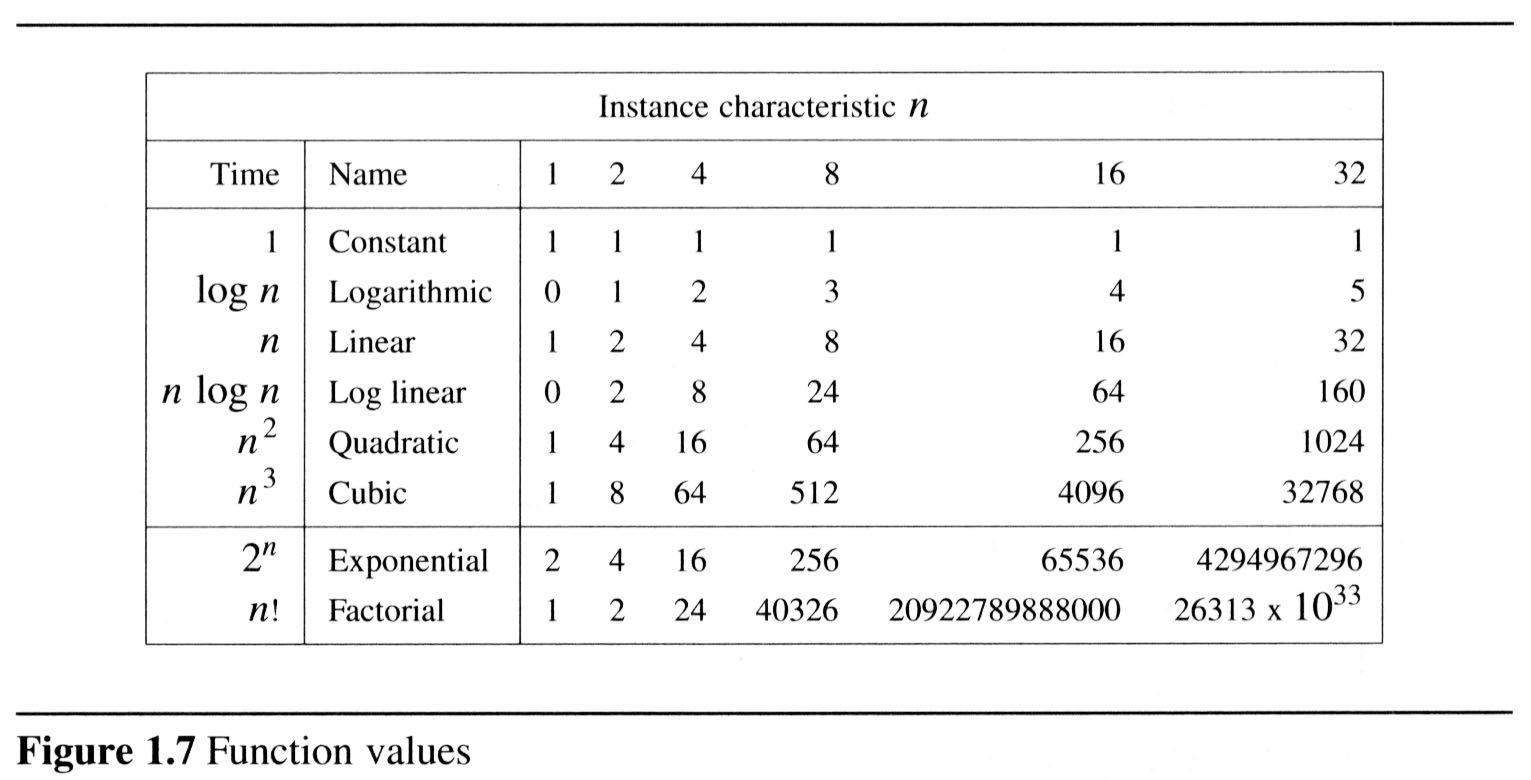 2
The following fig gives the time needed by a 1 billion instructions per second computer to execute a program of complexity f(n) instructions.
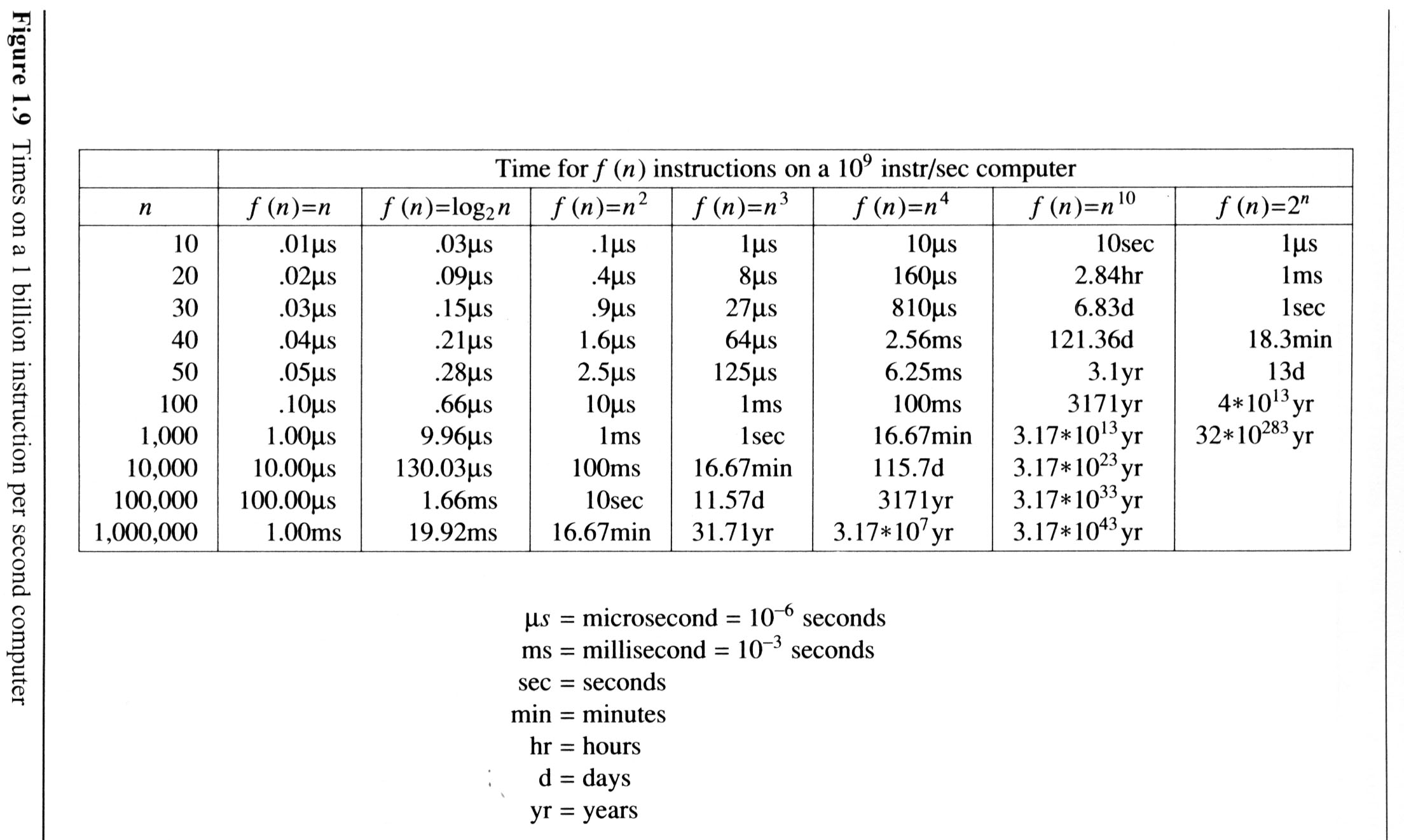